Ενότητα 5Η αλλαγή στους οργανισμούς
Μαθησιακή υποενότητα 1
Διοίκηση αλλαγών & Οργανωσιακή ανάπτυξη
connect-erasmus.eu
Ποιες θεματικές θα καλυφθούν
1.1. Τί είναι η Διοίκηση Αλλαγών (ΔΑ) και η Οργανωσιακή Ανάπτυξη (ΟΑ);
Ορισμοί της Διοίκησης αλλαγών και της Οργανωσιακής ανάπτυξης
Πώς διαφέρουν; Υπάρχει επικάλυψη;
Εργαζόμενος VS Οργανωσιακή Ανάπτυξη
1.2 Θεωρίες της Διοίκησης Αλλαγών
Κλασσικές θεωρίες της Διοίκησης Αλλαγών
Βασικές αρχές της Διοίκησης Αλλαγών - Αντίσταση στην Αλλαγή
Ώρα για κριτική σκέψη!
1.3. Σύνοψη
connect-erasmus.eu
Τί είναι η Διοίκηση Αλλαγών;
«η ηγεσία και καθοδήγηση της διαδικασίας του οργανωσιακού μετασχηματισμού – λαμβάνοντας υπόψιν τον ανθρώπινο παράγοντα και την αντίσταση στην αλλαγή» (Fincham, & Rhodes, 2005, p. 525)

«η διαδικασία επίτευξης μιας ομαλής εφαρμογής της αλλαγής μέσα από τον σχεδιασμό και τη συστηματική παρουσίασή της, λαμβάνοντας υπόψιν την πιθανότητα της αντίστασης» (Armstrong, & Taylor, 2014, p. 424)
connect-erasmus.eu
Τί είναι η Οργανωσιακή Ανάπτυξη;
Είναι η διεργασία μέσα στον οργανισμό για την κατανόηση του πώς λειτουργούν τα πράγματα και του εντοπισμού για τον αν ο οργανισμός επιτυγχάνει την αποστολή και τους στόχους του.
Είναι κυρίως μια διαγνωστική διαδικασία που εστιάζει στην αποκάλυψη του τι ακριβώς συμβαίνει εντός του οργανισμού.
Είναι μια κρίσιμη και βασισμένη στην επιστήμη διαδικασία που βοηθά τους οργανισμούς να αναπτύξουν την ικανότητά τους για αλλαγή και να επιτύχουν μεγαλύτερη αποτελεσματικότητα με το να αναπτύσσουν, να βελτιώνουν και να ενισχύουν στρατηγικές, δομές και διαδικασίες (Cummings, & Worley, 2009).
connect-erasmus.eu
Διαφορές και ομοιότητες ανάμεσα στη ΔΑ & στην ΟΑ
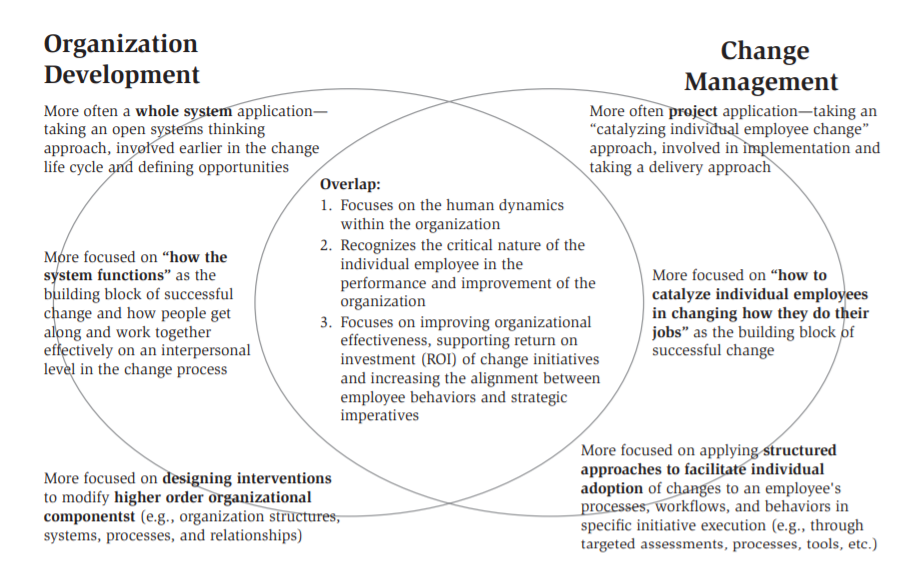 Η Οργανωσιακή ανάπτυξη λαμβάνει χώρα τυπικά πριν την Διοίκηση αλλαγών
Η Διοίκηση αλλαγών είναι ο τρόπος με τον οποίο επιτυγχάνονται με επιτυχία και με ομαλό τρόπο οι στόχοι που έχουν ταυτοποιηθεί από την οργανωσιακή ανάπτυξη
(Creasey, Jamieson, Rothwell, & Severini, 2015)
connect-erasmus.eu
Ανάπτυξη εργαζομένου VS Οργανωσιακή ανάπτυξη
Ανάπτυξη του εργαζομένου = Αναφέρεται στους πόρους που παρέχει ο εργοδότης στους εργαζόμενους ώστε οι τελευταίοι να μπορούν να αποκτήσουν νέες δεξιότητες και να αποδώσουν καλύτερα. Με το να βοηθά τους εργαζόμενους να αναπτύξουν τις δεξιότητες, τις γνώσεις και να βελτιώσουν την απόδοσή τους κατά την άσκηση των καθηκόντων τους, ο εργοδότης στοχεύει στην βελτίωση της αποδοτικότητας του οργανισμού, της καινοτομίας και συνολικής ευημερίας. 
Οργανωσιακή ανάπτυξη = Είναι μια προγραμματισμένη διοίκηση, μια ευρεία διαδικασία οργανωτικής εξέλιξης που επικεντρώνεται στη βελτίωση της αποτελεσματικότητας και της κερδοφορίας μιας επιχείρησης μέσω της εφαρμογής της γνώσης της επιστήμης συμπεριφοράς.
connect-erasmus.eu
Ώρα για σκέψη!
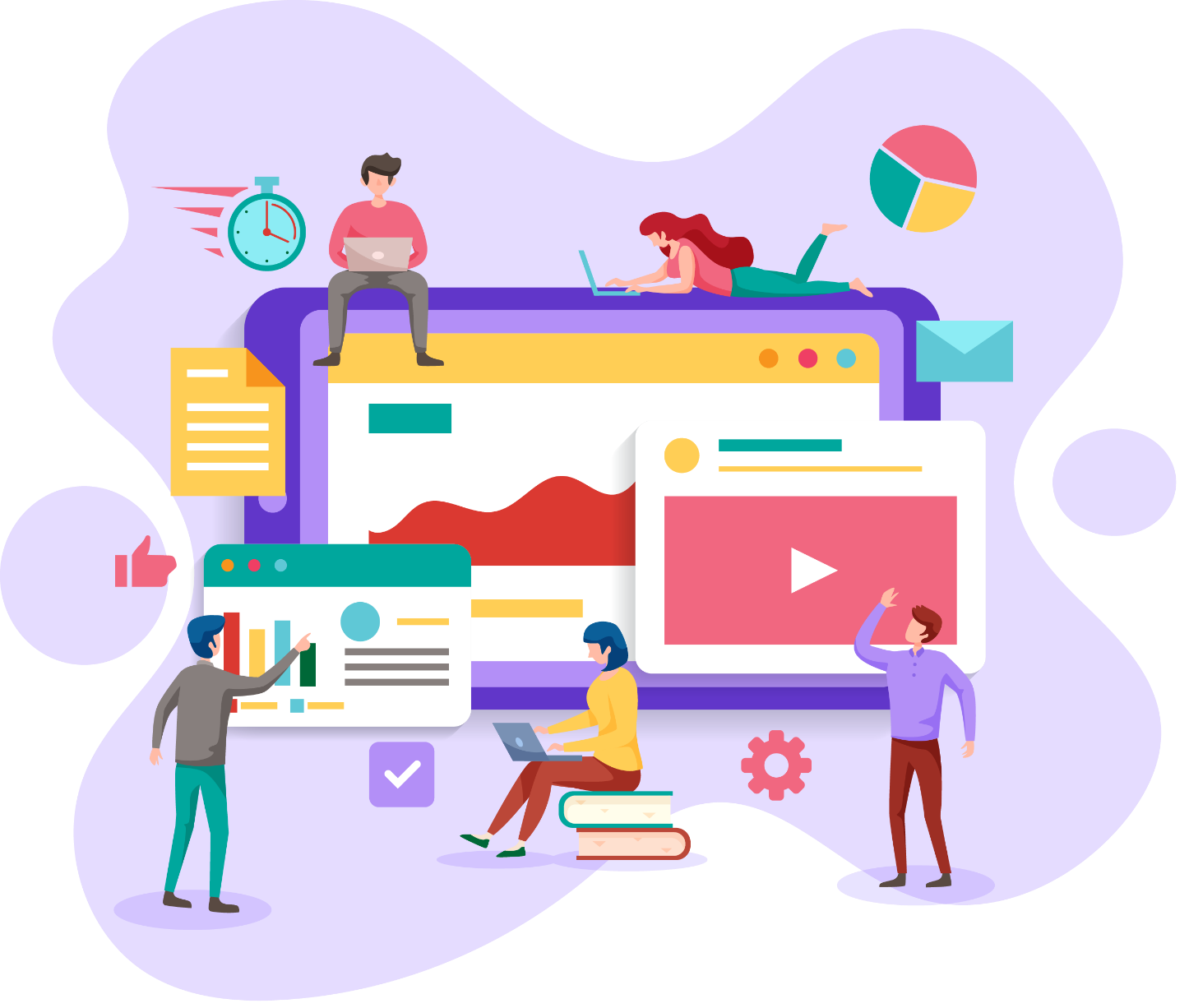 Συζήτα τα ακόλουθα με την ομάδα σου:

Υπάρχει επικάλυψη ανάμεσα στους δύο τύπους ανάπτυξης; 
Διαφέρουν στο πως επωφελείται ο οργανισμός;
Υπάρχουν κρυφοί κίνδυνοι ή προκλήσεις;
connect-erasmus.eu
Ανάπτυξη εργαζομένου VS Οργανωσιακή ανάπτυξη
Οι επικαλύψεις
Και στις δύο περιπτώσεις η εκπαίδευση αποτελεί σημαντικό παράγοντα.
Η ανάπτυξη του εργαζομένου επιτρέπει στον εργαζόμενο ένα βαθμό ελευθερίας ως προς το ποια κατεύθυνση θα επιλέξει, αντίθετα με την οργανωσιακή ανάπτυξη υπάρχει ένα συγκεκριμένο πλάνο το οποίο οι εργαζόμενοι πρέπει να ακολουθήσουν.
Στην ανάπτυξη του οργανισμού η προσοχή δίνεται στο να αναπτυχθεί η επιχειρηματική δραστηριότητα με συγκεκριμένους τρόπους, με αποτέλεσμα οι εργαζόμενοι να πρέπει να συμμορφωθούν με αυτοίς τους αναπτυξιακούς στόχους. 
Η ανάπτυξή του εργαζομένου είναι πιο γενική ενώ, η οργανωσιακή ανάπτυξη είναι πιο στοχευμένη.
Ρίσκα και Κίνδυνοι
Ρίσκα όσον αφορά το Χρόνο, το χρήμα και την αποχώρηση εργαζομένων
Η ανάπτυξη του εργαζομένου είναι χρονοβόρα, πράγμα που σημαίνει ότι οι εργαζόμενοι έχουν λιγότερο χρόνο να παράγουν για τον εργοδότη (βραχυπρόθεσμη μείωση της παραγωγικότητας).
Η ανάπτυξη του συνόλου δεξιοτήτων ενός υπαλλήλου τον καθιστά πιο πολύτιμο για τους ανταγωνιστές. Αυτό αυξάνει τον κίνδυνο να φύγει ένας εργαζόμενος για άλλες ευκαιρίες (απώλεια επένδυσης).
connect-erasmus.eu
Θεωρητικές προσεγγίσεις στη Διοίκηση Αλλαγών
Το μοντέλο των τριών βημάτων αλλαγής του Lewin (1951)
Το μοντέλο των 8 βημάτων του Kotter (1995)
Η Θεωρία της Ώθησης - Nudge Theory (2008)
Υιοθέτηση κριτικής οπτικής
connect-erasmus.eu
Kurt Lewin – Το μοντέλο των τριών βημάτων (1)
Ανέπτυξε τη θεωρία το 1951
Είναι μια από τις πιο γνωστές θεωρίες για τη Διοίκηση Αλλαγών
Βασική αρχή = οι κινητήριες δυνάμεις πρέπει να υπερνικήσουν τις δυνάμεις αντίσταση σε κάθε περίπτωση για να πραγματοποιηθεί η αλλαγή
Ανάλυση πεδίου κάθε καταστασιακή αλλαγή έχει κινητήριες δυνάμεις και δυνάμεις αντίστασης
Τι χρειάζεται να αλλάξει
Δυνάμεις αντίστασης (αρνητικά στοιχεία για την αλλαγή )
Κινητήριες δυνάμεις (θετικά στοιχεία για την αλλαγή)
connect-erasmus.eu
Kurt Lewin – Το μοντέλο των τριών βημάτων  (2)
Ξεπάγωμα= Ορίστε την παρούσα κατάσταση, επισημάνετε τις κινητήριες δυνάμεις και τις δυνάμεις αντίστασης και οραματιστείτε την επιθυμητή κατάσταση. 
Μετακίνηση= Μετάβαση στην νέα κατάσταση μέσα από την συμμετοχή και την εμπλοκή στις διαδικασίες.
Ξαναπάγωμα= Ξαναπαγώστε και σταθεροποιείστε τη νέα κατάσταση με το να εφαρμόζετε πολιτικές, να ανταμείβετε την επιτυχία και να εγκαθιδρύετε καινούργια στάνταρτς.
Οι οργανώσεις είναι ομοιοστατικοί οργανισμοί  τάση ενός οργανισμού να διατηρεί την ισορροπία του ως απάντηση σε αλλαγές που το διαταράσσουν (φυσική τάση να προσαρμόζεται πίσω στην αρχική του σταθερή κατάσταση).
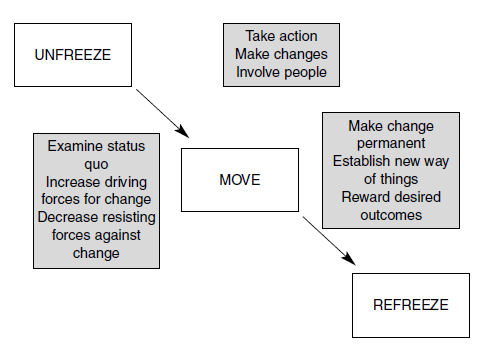 connect-erasmus.eu
Kurt Lewin – Το μοντέλο των τριών βημάτων (3)
Πλεονεκτήματα
Μειονεκτήματα
Δεν είναι αρκετά λεπτομερές (η απλότητά του σημαίνει ότι μπορεί να ερμηνευτεί με διάφορους τρόπους)
Είναι άκαμπτο και δεν αντικατοπτρίζει τη σύγχρονη εποχή (η γρήγορη πρόοδος της τεχνολογίας σημαίνει ότι οι «παγωμένες» συμπεριφορές θα πρέπει να «ξεπαγώνουν» αρκετά συχνά)
Μπορεί να ιδωθεί ως μια «επιθετική» προσέγγιση αντί για αναπτυξιακή (εστιάζει στη διατάραξη της ισορροπίας, αντί να ενθαρρύνει ένα περιβάλλον ανάπτυξης και μάθησης)
Εύκολο στην κατανόηση (δεν χρειάζεται να εκπαιδεύσετε υπαλλήλους, οι αρχές είναι απλές)
Εστιάζει σε συμπεριφορές (εύκολα αναγνωρίζει το τι προκαλεί τους ανθρώπους είτε να αντιστέκονται είτε να υποστηρίζουν την αλλαγή)
Το μοντέλο είναι λογικό για πολλούς ανθρώπους. Η απλότητά του οδηγεί στην καλύτερη κατανόηση της διοίκησης αλλαγών, χωρίς να αναλώνεται σε περίπλοκη ορολογία
connect-erasmus.eu
John Kotter– Το μοντέλο των 8 βημάτων (1)
Ανέπτυξε τη θεωρία το1995
Βασισμένος στην προσωπική του εμπειρία παροχής συμβουλευτικών υπηρεσιών σε οργανισμούς (>100 οργανισμούς)
Το μοντέλο δίνει έμφαση:
	1. Θέματα εξουσίας
	2. Σημασία της αναγνώρισης της ανάγκης για αλλαγή
	3. Την επικοινωνία του οράματος
	4. Την ενθάρρυνση ανοικτών/ενεργών καναλιών επικοινωνίας
Οραματίστηκε την αλλαγή σε μια σειρά 8 βημάτων
connect-erasmus.eu
John Kotter – Το μοντέλο των 8 βημάτων (2)
1. Δημιουργία αίσθησης του επείγοντος: Συζητήστε τη σημερινή ανταγωνιστική πραγματικότητα, διερευνήστε μελλοντικά σενάρια, αυξήστε την «αισθανόμενη ανάγκη» για αλλαγή.
2. Συγκρότηση ενός ισχυρού καθοδηγητικού συνασπισμού: Αποκτήστε τους κατάλληλους ανθρώπους στην ομάδα επιλέγοντας ένα μείγμα δεξιοτήτων, γνώσεων και δέσμευσης.
3. Δημιουργία Οράματος: Δημιουργήστε ένα σωστό όραμα λαμβάνοντας υπόψη, όχι μόνο τη στρατηγική, αλλά και τη δημιουργικότητα, το συναισθηματικό πλαίσιο και τους στόχους.
4. Επικοινωνία οράματος: Πρέπει να είναι συστηματική και διεξοδική.
5. Ενδυνάμωση με σκοπό την υποστήριξη του οράματος: Απαλλαγείτε από εμπόδια για την αλλαγή, όπως μη βοηθητικές δομές ή συστήματα, παρέχετε ανατροφοδότηση και επιτρέψτε στους ανθρώπους να πειραματιστούν.
6. Γρήγορα αποτελέσματα-Μικρές νίκες: Αναζητήστε και διαφημίστε βραχυπρόθεσμες ορατές βελτιώσεις. Σχεδιάστε (plan these in) και ανταμείψτε τους ανθρώπους δημόσια για τις βελτιώσεις.
7. ) Παγίωση της αλλαγής, ενοποίησή των βελτιώσεων: Προωθήστε και επιβραβεύστε όσους είναι σε θέση να προωθήσουν και να εργαστούν προς την κατεύθυνση του οράματος. Ενεργοποιήστε τη διαδικασία αλλαγής με νέα projects, πόρους και με φορείς αλλαγών (change agents).
8. Ενσωμάτωση των αλλαγών στην κουλτούρα: Κάντε αυτές τις αλλαγές μέρος της εταιρικής κουλτούρας.
connect-erasmus.eu
John Kotter– Το μοντέλο των 8 βημάτων (3)
Πλεονεκτήματα
Μειονεκτήματα
Πολύ επικεντρωμένο στον επείγοντα χαρακτήρα, χωρίς λεπτομέρειες για το πώς μπορεί να επιτύχει κάθε βήμα ξεχωριστά.
Τα βήματα μερικές φορές φαίνεται ότι δεν είναι στη σωστή σειρά. Η έλλειψη κυρίαρχων θεμάτων οδηγεί σε έλλειψη συνοχής.
Δίνει μεγαλύτερη έμφαση στους ηγέτες και όχι στους μεμονωμένους υπαλλήλους (top-heavy). 
Θα μπορούσε να ενθαρρύνει μια πρόωρη έκρηξη ενέργειας, ακολουθούμενη από την ανάθεση και την απόσταση. Might encourage is an early burst of energy, followed by delegation and distance.
Η βήμα προς βήμα φύση του διευκολύνει την παρακολούθηση, την εφαρμογή και την ενσωμάτωση στις οργανωτικές διαδικασίες.
Τα τρία πρώτα βήματα θέτουν τον οργανισμό σε επιτυχία. Η αίσθηση του επείγοντος ωθεί τα πράγματα σε κίνηση, διασφαλίζοντας έτσι τη δυναμική προς την επίτευξη του στόχου.
Τονίζει τη σημασία της παροχής βοήθειας και κινήτρων. Επίσης τη σημασία της συγκρότησης ενός συνασπισμού διαφορετικών ηγετών και φορέων αλλαγής.
connect-erasmus.eu
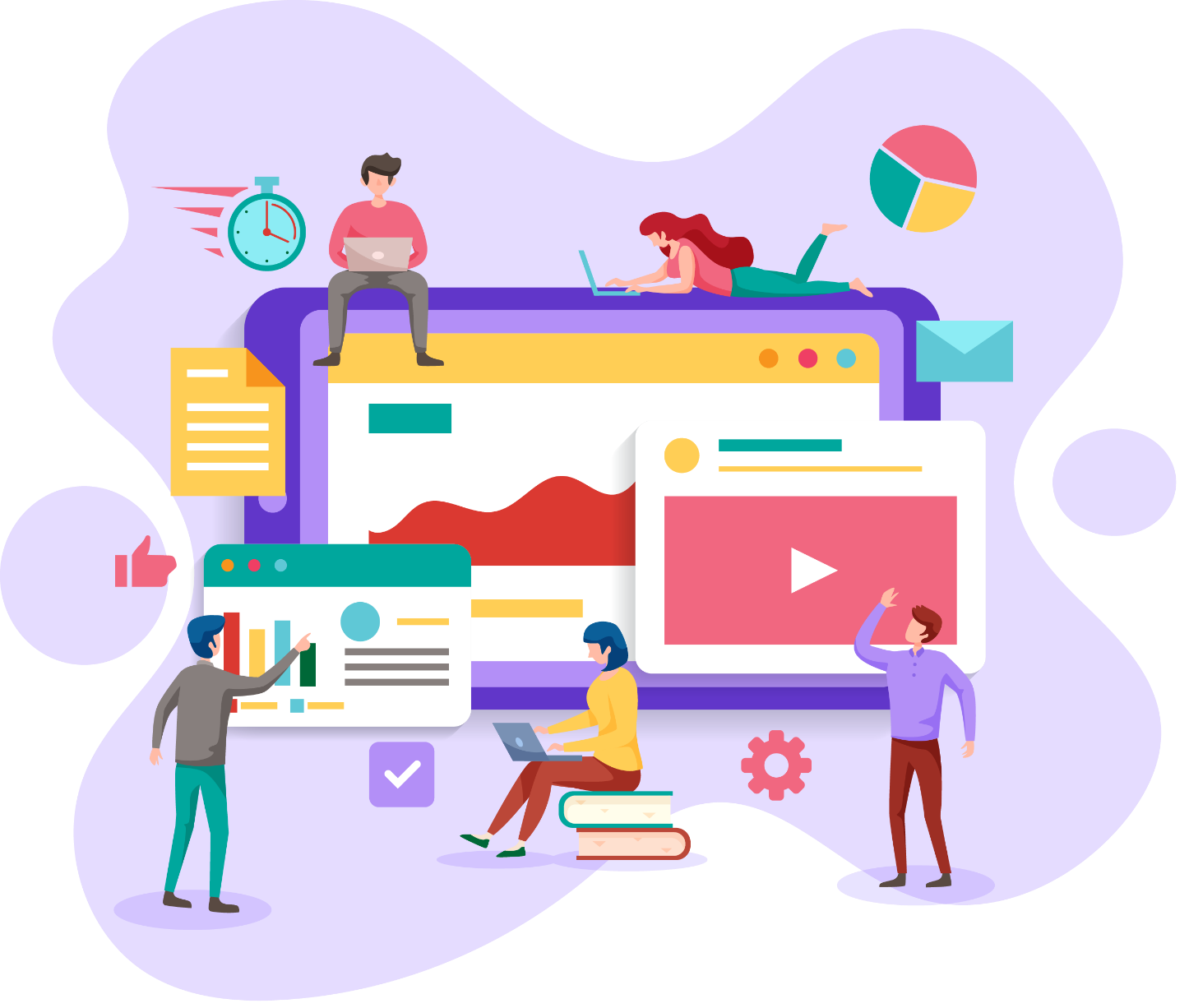 Ώρα για σκέψη!
Κοιτάζοντας το μοντέλο του Kotter και τα οκτώ βήματα προς την αποτελεσματική αλλαγή, πώς νομίζετε ότι μπορεί να εκδηλωθεί αντίσταση σε κάθε στάδιο;
connect-erasmus.eu
Sunstein & Thaler – Nudge Theory (1)
Ανέπτυξαν τη θεωρία το 2008 (συμπεριφορικοί οικονομολόγοι)
Η θεωρία Ώθησης (Nudge theory) είναι μια από τις πιο σύγχρονες και σχετικές με τη διαχείριση αλλαγών
Για να είναι επιτυχής η αλλαγή, πρέπει να κατανοήσουμε γιατί αλλάζει η ανθρώπινη συμπεριφορά και τι παρακινεί τους ανθρώπους να υιοθετήσουν την αλλαγή
Nudge = μια μικρή δράση που μπορεί να επηρεάσει τον τρόπο με τον οποίο οι άνθρωποι αποφασίζουν και συμπεριφέρονται
Ενθαρρύνει τις έμμεσες τεχνικές επηρεασμού της συμπεριφοράς και όχι τις άμεσες οδηγίες
Με την παροχή επιλογών και την προώθηση ενός ευνοϊκού και ενθαρρυντικού περιβάλλοντος, θα λάβει χώρα η αλλαγή στη συμπεριφορά των εργαζομένων
connect-erasmus.eu
Sunstein & Thaler – Nudge Theory (2)
Τυπολογία
Αντιληπτικές (Perception nudges)= Πρόκειται για δράσεις που σχετίζονται γύρω από τις αντιλήψεις της οργανωτικής συμπεριφοράς. Η κατανόηση των αντιλήψεων των εργαζομένων για την επιθυμητή αλλαγή είναι κρίσιμη για την επιτυχία  μπορεί επίσης να αποκαλύψει πιθανή αντίσταση.
Παρωθητικές (Motivation nudges) = Πρόκειται για ενέργειες που είναι απαραίτητες για την ανάπτυξη του ενδιαφέροντος των εργαζομένων για μια επερχόμενη αλλαγή.
Απλές, Υποστηρικτικές ικανοτήτων (Simple, Ability-enabling nudges)= Όταν η αλλαγή είναι δύσκολη, περίπλοκη και δύσκολο να υιοθετηθεί, απλές και μικρές ενέργειες μπορούν να βελτιώσουν την ικανότητα υιοθέτησης της αλλαγής εκ μέρους των εργαζομένων.
connect-erasmus.eu
Sunstein & Thaler – Nudge Theory (3)
Οφέλη
Ελαχιστοποιεί την αντίσταση στην αλλαγή
Λαμβάνει υπόψη τη διαφορά στα συναισθήματα, τις απόψεις και τη γνώση των ανθρώπων
Εξαλείφει τις παραδοσιακές μεθόδους αλλαγής (π.χ. τιμωρία και άμεσες οδηγίες)
Εφαρμόζεται σε διάφορους κλάδους
Βήματα για την επίτευξη της αλλαγής
Κριτική
Ζητήματα ηθικής ως προς τη λήψη αποφάσεων (π.χ. ποιος αποφασίζει τι είναι καλό ή κακό για να το ωθήσει / αλλάξει;)
Είναι χειραγώγηση της ελευθερίας επιλογής; Οι ωθήσεις επηρεάζουν τη συμπεριφορά μας χωρίς να το συνειδητοποιήσουμε απαραίτητα.
connect-erasmus.eu
Με μια πιο προσεκτική ματιά…
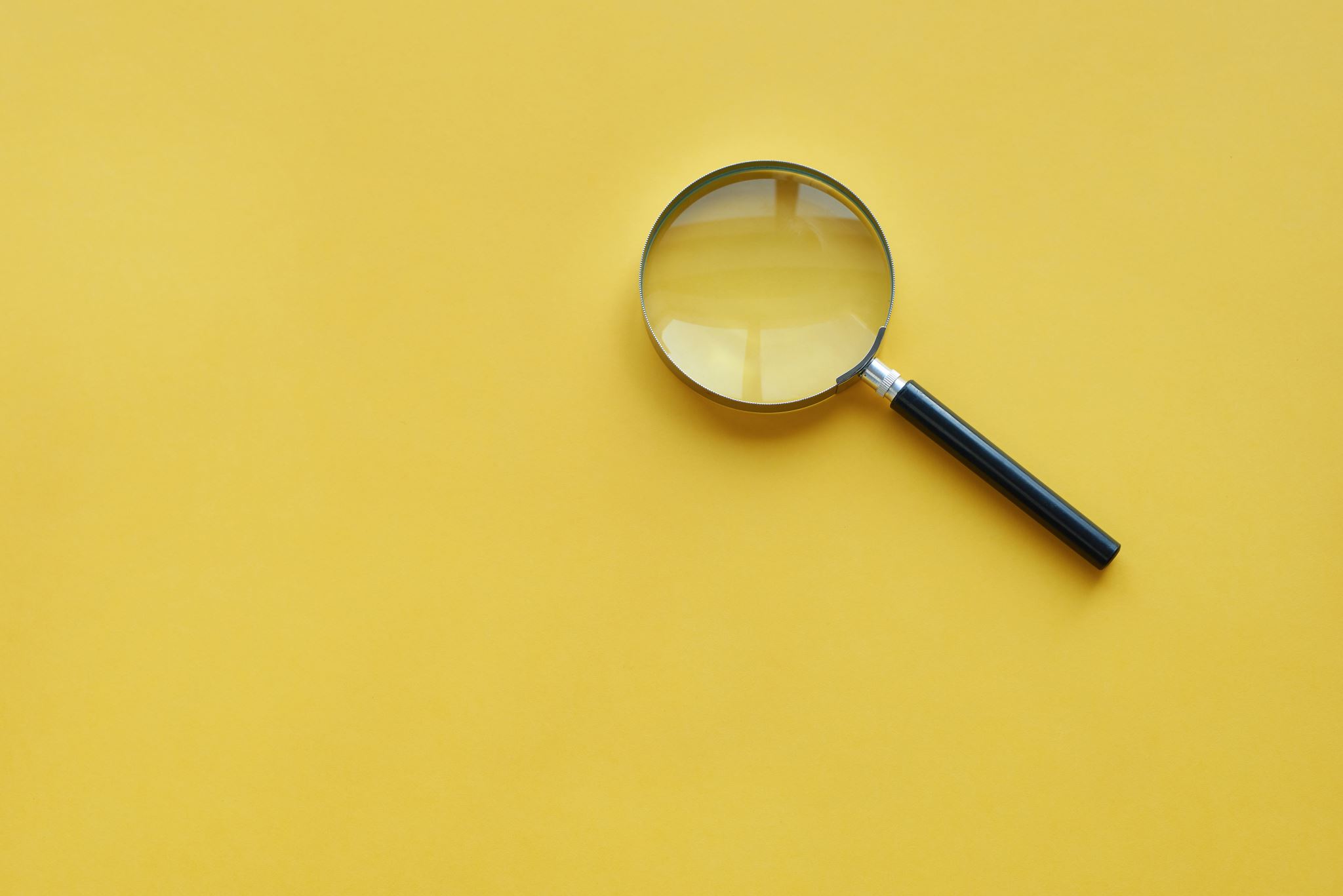 Critical Theory
Υποθέτει ότι υπάρχει μια πραγματικότητα, αλλά αυτή έχει διαμορφωθεί από πολιτιστικούς, πολιτικούς, εθνοτικούς, θρησκευτικούς παράγοντες και παράγοντες φύλου που αλληλοεπιδρούν μεταξύ τους για να δημιουργήσουν ένα κοινωνικό σύστημα. 
Κανένα αντικείμενο δεν μπορεί να ερευνηθεί χωρίς να επηρεαστεί από τον ερευνητή.
Η γνώση που υποστηρίζεται από εκείνους που βρίσκονται στην εξουσία πρέπει να αντιμετωπίζεται κριτικά.
Οι κανόνες που νομιμοποιούν ορισμένα κομμάτια της γνώσης και δεν νομιμοποιούν άλλα θα πρέπει να αμφισβητούνται.
Τι σημαίνει να σκέφτεσαι κριτικά;
connect-erasmus.eu
Critical Theory…τι σημαίνει για την αλλαγή στην εργασία
Θα πρέπει να αναρωτηθούμε: «Πώς κόλλησα σε αυτό το σώμα γνώσης και σε αυτούς τους φακούς μέσα από τους οποίους βλέπω τον κόσμο;» (Kincheloe, 2008, p.21). 
Μας παρέχει ένα φακό για να δούμε τις συγκρούσεις και τη δύναμη που οι παραδοσιακές θεωρίες αλλαγής τείνουν να αφήνουν ανέγγιχτες.
Βοηθά στην αποκάλυψη υποθέσεων, ασυνείδητων προκαταλήψεων και του ρόλου της εξουσίας που είναι εγγενή στην αλλαγή.
connect-erasmus.eu
Σύνοψη
ΔΑ & ΟΑ
Ανάπτυξη Εργαζομένου VS Ανάπτυξη Οργανισμού
Τι είναι;
Πώς επικαλύπτονται;
Υπάρχουν κίνδυνοι και προκλήσεις;
Τί είναι, μήπως επικαλύπτονται;
Υπάρχουν ρίσκα και προκλήσεις;
Θεωρίες στη διοίκηση Αλλαγών
Critical Theory
Το μοντέλο του Lewin
Το μοντέλο του Kotter
Nudge Theory
Οφέλη και μειονεκτήματα κάθε θεωρίας
Βασικές αρχές
Πώς μπορεί να μας βοηθήσει για να εφαρμόσουμε καλύτερα την αλλαγή;
connect-erasmus.eu
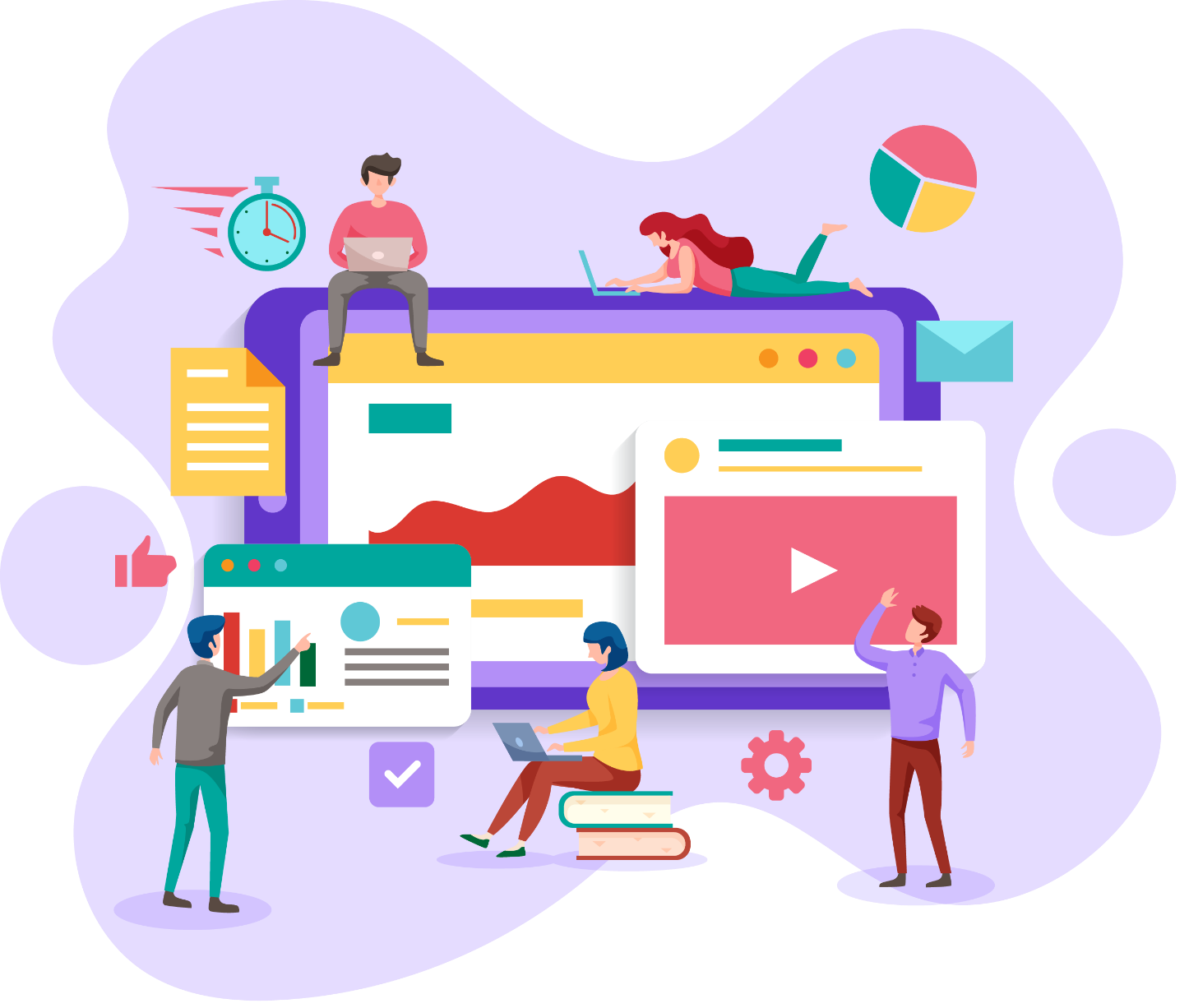 Άσκηση
1. Υπάρχουν πολλές προσεγγίσεις για τη διαχείριση της αλλαγής. Βρείτε και περιγράψτε εν συντομία μια θεωρία διαχείρισης αλλαγών που θεωρείτε ενδιαφέρουσα ή καινοτόμο.
2. Πώς μπορείτε να δείτε με μια κριτική ματιά αυτή τη θεωρία;
connect-erasmus.eu
Βιβλιογραφικές Αναφορές
Armstrong, M., & Taylor, S. (2014). A Handbook of Human Resource Management Practice. Kogan Page Limited. 
Creasey, T., Jamieson, D. W., Rothwell, W. J., & Severini, G. (2015). Exploring the Relationship between Organization Development and Change Management. In Practicing Organization Development: Leading Transformational Change: Fourth Edition (pp. 330–337). Wiley Blackwell. https://doi.org/10.12/9781119176626.ch22
Cummings, T. G., & Worley, C. G. (2009). Organization Development and Change. South-Western/Cengage Learning.
Fincham, R., & Rhodes, P. (2005). Principles of organizational behaviour. OUP Catalogue.
SHRM. Introduction to the Human Resources Discipline of Organizational and Employee Development. Retrieved from: https://www.shrm.org/ResourcesAndTools/tools-and-samples/toolkits/Pages/introorganizationalandemployeedevelopment.aspx
connect-erasmus.eu
Σας ευχαριστώ για την προσοχή σας! Ερωτήσεις;
your@email_address.eu
connect-erasmus.eu